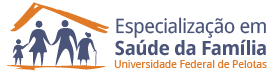 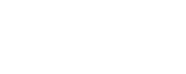 Universidade Aberta do SUS - UNASUSUniversidade Federal de PelotasModalidade a DistânciaTurma 6
Qualificação da Atenção aos Escolares do Fundamental II, da Escola Boa União Jovem, no Município de Rio Branco – AC
INDIRA CATIUSKA MENDONÇA DE OLIVEIRA

ORIENTADOR: Ailton Gomes Brant
Introdução
A escola deve ser entendida como um espaço privilegiado para o desenvolvimento crítico e político, contribuindo na construção de valores pessoais, crenças, conceitos e maneiras de conhecer o mundo e que interfere diretamente na produção social da saúde.

Nesse contexto, o programa Saúde na Escola (PSE) tem um importante papel na promoção e prevenção de agravos à saúde dos escolares.
Introdução
Caracterização do município de Rio Branco:
Possui 336.038 habitantes (IBGE, 2010);
Sistema de saúde consiste em público, privado e convênio do público com o privado;
Oferecendo os três níveis de atenção;
O município tem 04 URAP
08 Centros de Saúde; 
46 Unidade Básica de Saúde;
Introdução
Caracterização do município de Rio Branco

53 equipes da Estratégia de Saúde da Família; 
02 Núcleos de Apoio à Saúde da Família; 
01 Centro de Especializações Odontológicas.
Introdução
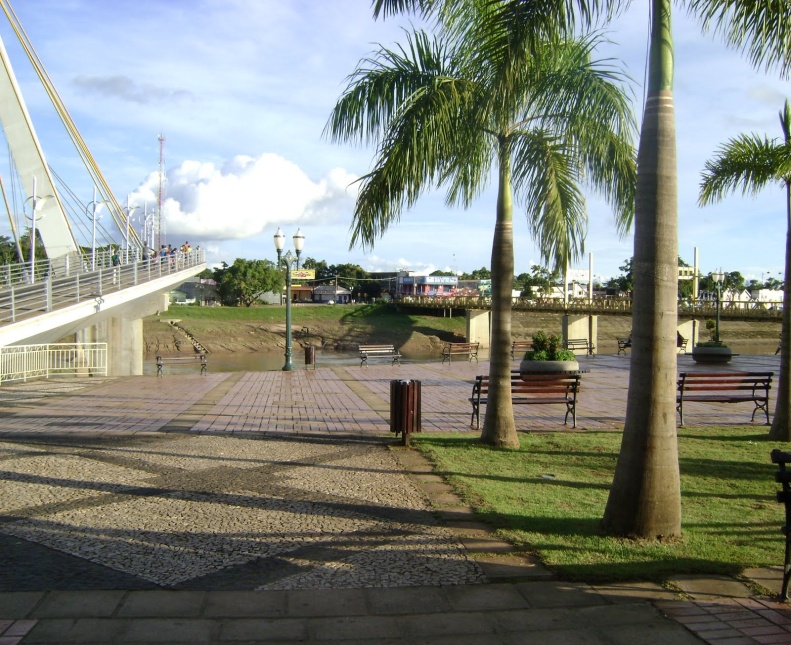 Município de Rio Branco
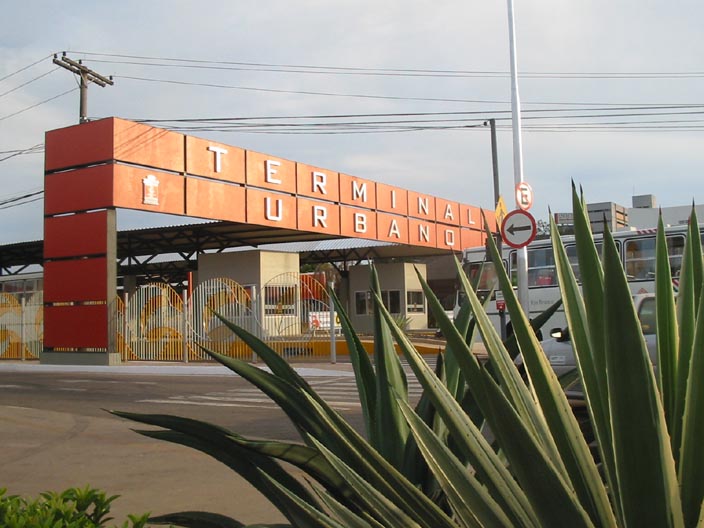 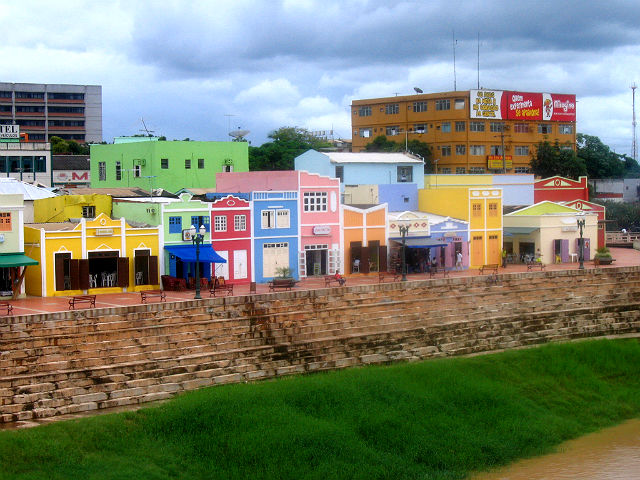 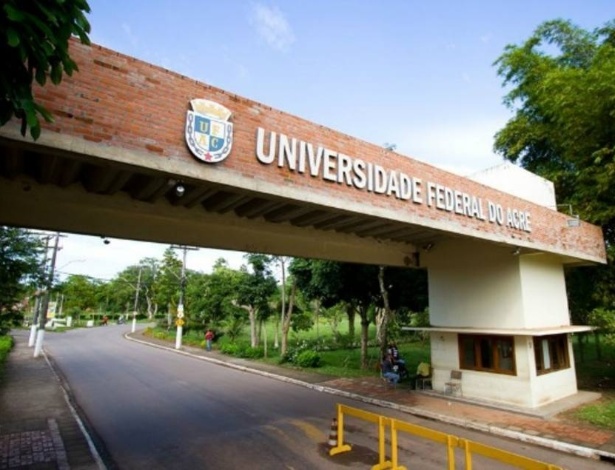 Introdução
Caracterização da unidade
A UBS Raimunda Dionízio da Silva foi inaugurada no dia 31 de março de 2014, localizada na zona urbana do município de Rio Branco-Acre;
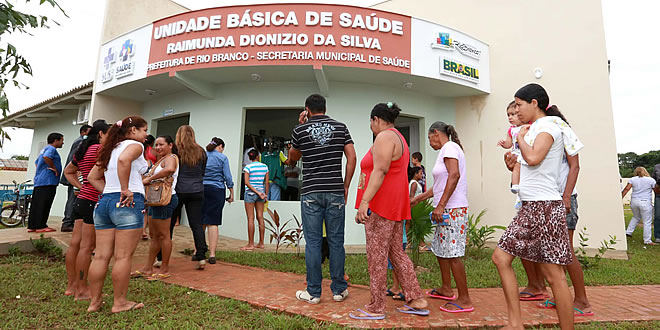 Introdução
Caracterização da unidade

Está vinculada à Secretaria Municipal de Saúde;
Foi construída para substituir a Unidade de Saúde da Família João Paulo;
Cobre uma população de aproximadamente 3920 pessoas, a maioria são mulheres, com idade entre 21 e 38 anos, além dos idosos.
Introdução
Situação da ação programática na sua Unidade antes da intervenção: 

A unidade cobre apenas a escola Boa União Jovem na sua área de abrangência;
Não são feitas as atividades/ações do PSE;
São realizadas apenas ações de vacinação (HPV).
Objetivo Geral
Melhorar a atenção à saúde dos escolares do fundamental II da Escola Municipal Boa União Jovem, no município de Rio Branco – Acre.
Metodologia
Ações realizadas:

As ações da intervenção foram divididas em 04 eixos: 
Monitoramento e Avaliação (M&A);
Organização e Gestão do Serviço (OGS);
Engajamento Público (EP);
Qualificação da Prática Clínica (QPC).
Metodologia
Logística:

Para a intervenção adotamos o Caderno de Atenção Básica, nº 24, sobre Saúde na Escola do Ministério da Saúde (BRASIL, 2009);

Utilizamos a Ficha Espelho que foi disponibilizada pelo curso de especialização em saúde da família da UFPel.
Objetivos, metas e resultados
Relativos ao objetivo 1: Ampliar a cobertura da atenção à saúde na escola.
Meta 1.1: Ampliar a cobertura das ações na escola para 90% das crianças, adolescentes e jovens matriculados na escola alvo da intervenção.
1º mês: 244 alunos
2º mês: 312 alunos
3º mês: 312 alunos
Figura 1: Gráfico indicativo da proporção de crianças, adolescentes e jovens matriculados na escola alvo submetidas às ações em saúde
Objetivos, metas e resultados
Relativos ao objetivo 2: Melhorar a qualidade da atenção à saúde na escola.
Meta 2.1: Realizar avaliação clínica e psicossocial de 100% das crianças, adolescentes e jovens matriculados na escola alvo.
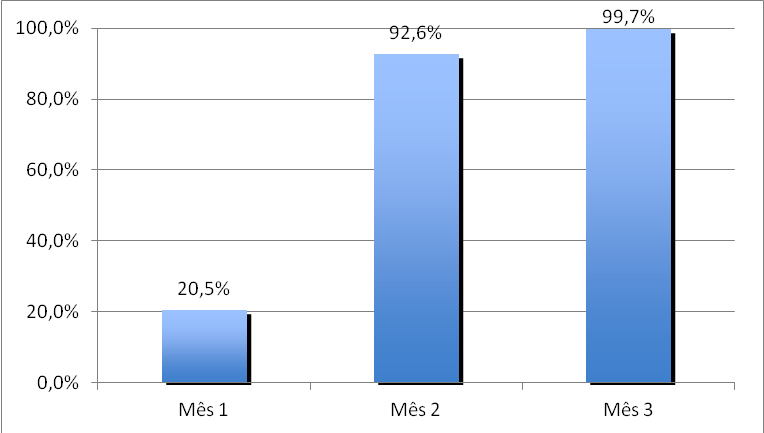 1º mês: 64 alunos 
2º mês: 289 alunos 
3º mês: 311 alunos
Figura 2: Gráfico indicativo da proporção de crianças, adolescentes e jovens matriculados na escola alvo com avaliação clínica e psicossocial
Objetivos, metas e resultados
Relativos ao objetivo 2: Melhorar a qualidade da atenção à saúde na escola.
Meta 2.2: Realizar aferição da pressão arterial de 100% das crianças, adolescentes e jovens matriculados na escola alvo.
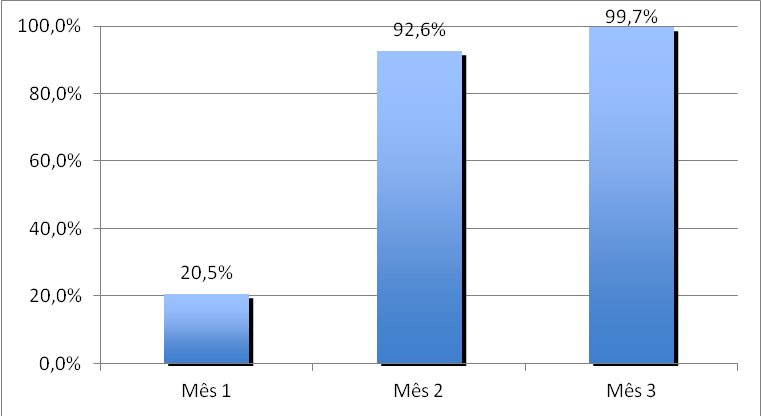 1º mês: 64 alunos 
2º mês: 289 alunos 
3º mês: 311 alunos
Figura 3: Gráfico indicativo da proporção de crianças, adolescentes e jovens matriculados na escola alvo com aferição da pressão arterial
Objetivos, metas e resultados
Relativos ao objetivo 2: Melhorar a qualidade da atenção à saúde na escola.
Meta 2.3: Realizar avaliação da acuidade visual em 100% das crianças, adolescentes e jovens matriculados na escola alvo.
1º mês: 242 alunos 
2º mês: 310 alunos 
3º mês: 310 alunos
Figura 4: Gráfico indicativo da proporção de crianças, adolescentes e jovens matriculados na escola alvo com avaliação da acuidade visual
Objetivos, metas e resultados
Relativos ao objetivo 2: Melhorar a qualidade da atenção à saúde na escola.
Meta 2.4: Realizar avaliação da audição em 100% das crianças, adolescentes e jovens matriculados na escola alvo.
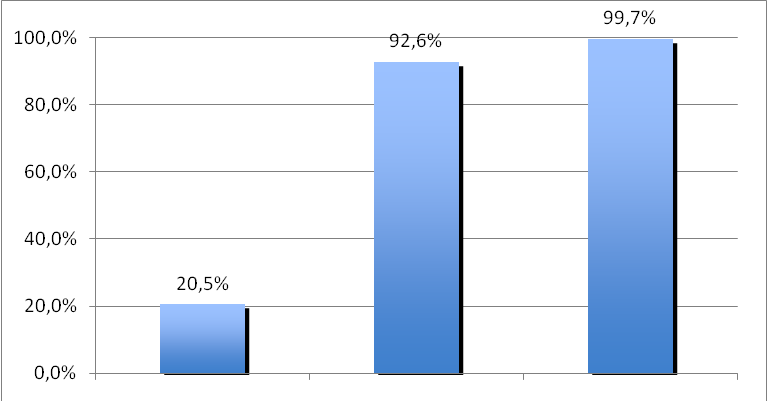 1º mês: 64 alunos 
2º mês: 289 alunos 
3º mês: 311 alunos
Figura 5: Gráfico indicativo da proporção de crianças, adolescentes e jovens matriculados na escola alvo com avaliação da audição
Objetivos, metas e resultados
Relativos ao objetivo 2: Melhorar a qualidade da atenção à saúde na escola.
Meta 2.5: Atualizar o calendário vacinal em 100% das crianças, adolescentes e jovens matriculados na escola alvo.
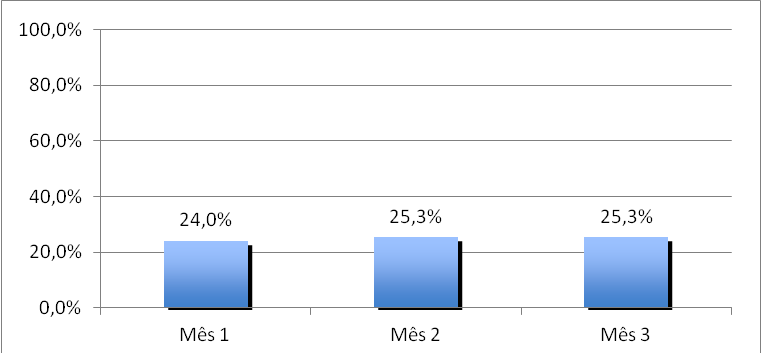 1º mês: 75 alunos 
2º mês: 79 alunos 
3º mês: 79 alunos
Figura 6: Gráfico indicativo da proporção de crianças, adolescentes e jovens matriculados na escola alvo com atualização do calendário vacinal
Objetivos, metas e resultados
Relativos ao objetivo 2: Melhorar a qualidade da atenção à saúde na escola.
Meta 2.6: Realizar avaliação nutricional em 100% das crianças, adolescentes e jovens matriculados na escola alvo.
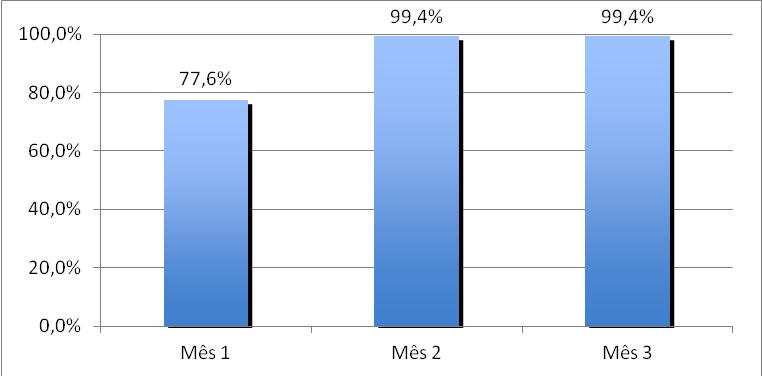 1º mês: 242 alunos 
2º mês: 310 alunos 
3º mês: 310 alunos
Figura 7: Gráfico indicativo da proporção de crianças, adolescentes e jovens matriculados na escola alvo com avaliação nutricional
Objetivos, metas e resultados
Relativos ao objetivo 2: Melhorar a qualidade da atenção à saúde na escola.
Meta 2.7: Realizar avaliação da saúde bucal em 100% das crianças, adolescentes e jovens matriculados na escola alvo.
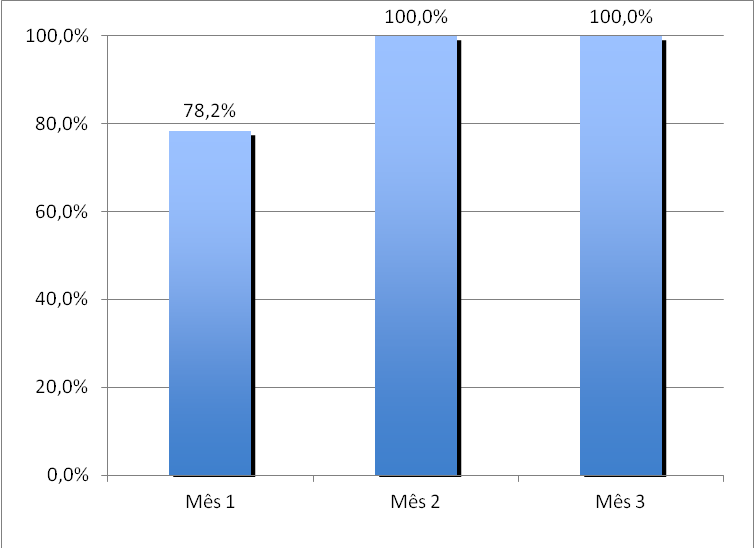 1º mês: 244 alunos 
2º mês: 312 alunos 
3º mês: 312 alunos
Figura 8: Gráfico indicativo da proporção de crianças, adolescentes e jovens matriculados na escola alvo com avaliação da saúde bucal.
Objetivos, metas e resultados
Relativos ao objetivo 3: Melhorar a adesão às ações na escola.
Meta 3.1: Fazer busca ativa de 100% das crianças, adolescentes e jovens que não compareceram às ações realizadas na escola.
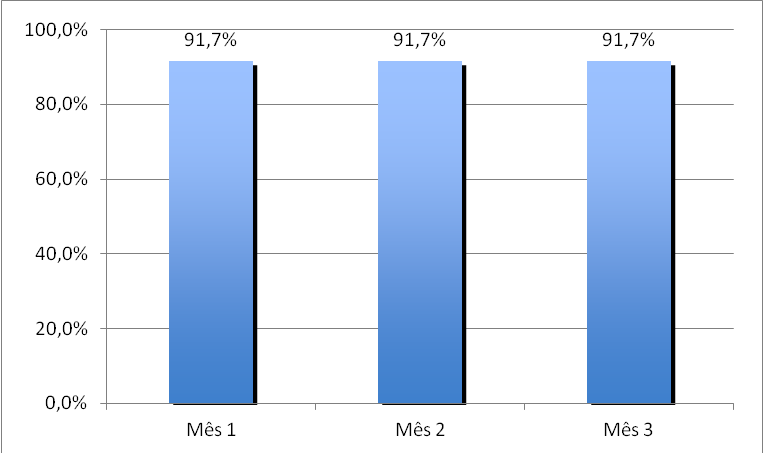 1º mês: 11 alunos 
2º mês: 11 alunos 
3º mês: 11 alunos
Figura 9: Gráfico indicativo da proporção de buscas realizadas às crianças, adolescentes e jovens que não compareceram às ações realizadas na escola.
Objetivos, metas e resultados
Relativos ao objetivo 4: Melhorar o registro das informações.
Meta 4.1: Manter, na UBS, registro atualizado em planilha e/ou prontuário de 100% das crianças, adolescentes e jovens matriculados na escola alvo.
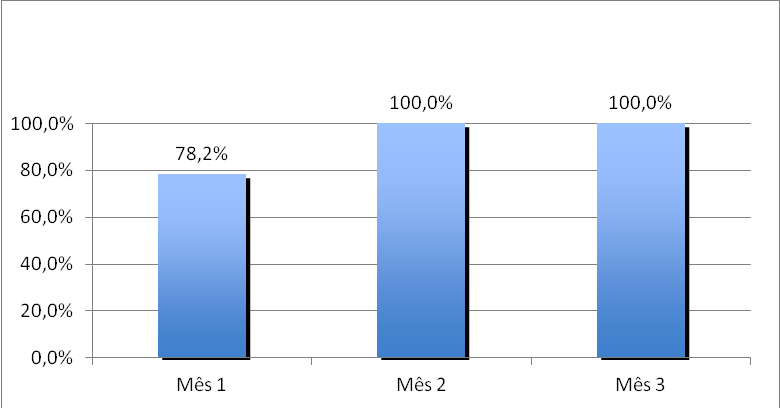 1º mês: 244 alunos 
2º mês: 312 alunos 
3º mês: 312 alunos
Figura 10: Gráfico indicativo da proporção de crianças, adolescentes e jovens com registro atualizado.
Objetivos, metas e resultados
Relativos ao objetivo 5: Promover a saúde das crianças, adolescentes e jovens.
Meta 5.1: Proporcionar orientação nutricional para 100% das crianças, adolescentes e jovens matriculados na escola alvo.
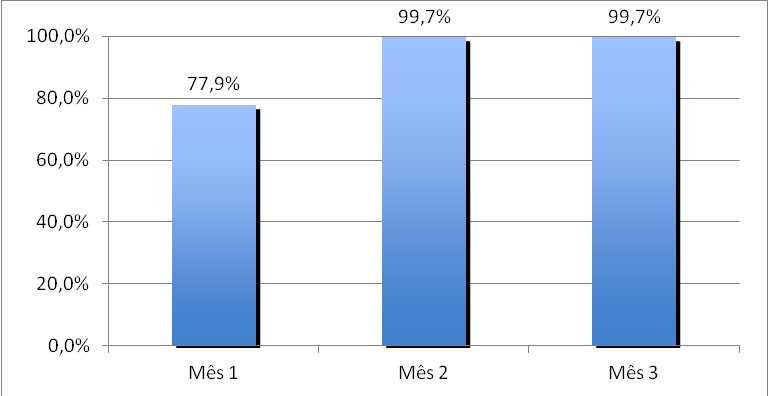 1º mês: 243 alunos 
2º mês: 311 alunos 
3º mês: 311 alunos
Figura 11: Gráfico indicativo da proporção de crianças, adolescentes e jovens matriculadas na escola alvo com orientações nutricionais.
Objetivos, metas e resultados
Relativos ao objetivo 5: Promover a saúde das crianças, adolescentes e jovens.
Meta 5.2: Orientar 100% das crianças, adolescentes e jovens matriculados na escola alvo sobre prevenção de acidentes (conforme faixa etária).
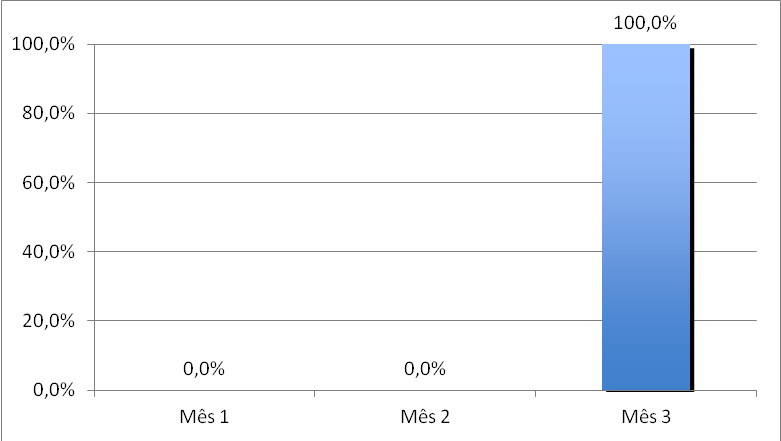 1º mês: 0
2º mês: 0
3º mês: 312 alunos
Figura 12: Gráfico indicativo da proporção de crianças, adolescentes e jovens matriculadas na escola alvo que foram orientados sobre prevenção de acidentes.
Objetivos, metas e resultados
Relativos ao objetivo 5: Promover a saúde das crianças, adolescentes e jovens.
Meta 5.3: Orientar 100% das crianças, adolescentes e jovens matriculados na escola alvo para prática de atividade física.
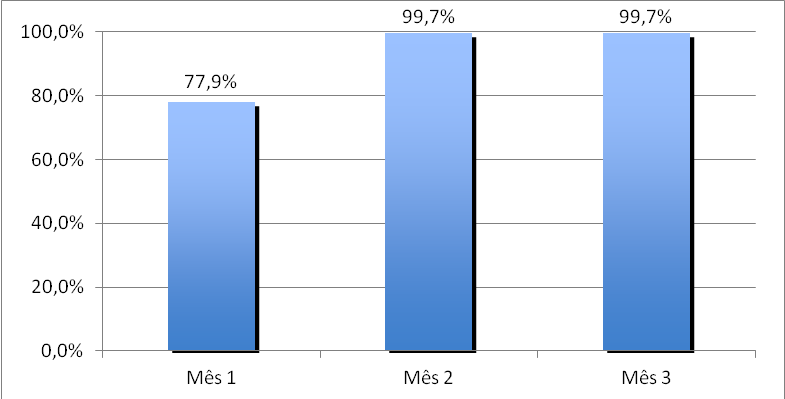 1º mês: 243 alunos 
2º mês: 311 alunos 
3º mês: 311 alunos
Figura 13: Gráfico indicativo da Proporção de crianças, adolescentes e jovens matriculadas na escola alvo com orientação para prática de atividade física.
Objetivos, metas e resultados
Relativos ao objetivo 5: Promover a saúde das crianças, adolescentes e jovens.
Meta 5.4: Orientar 100% das crianças, adolescentes e jovens matriculados na escola alvo para o reconhecimento e prevenção de bullying.
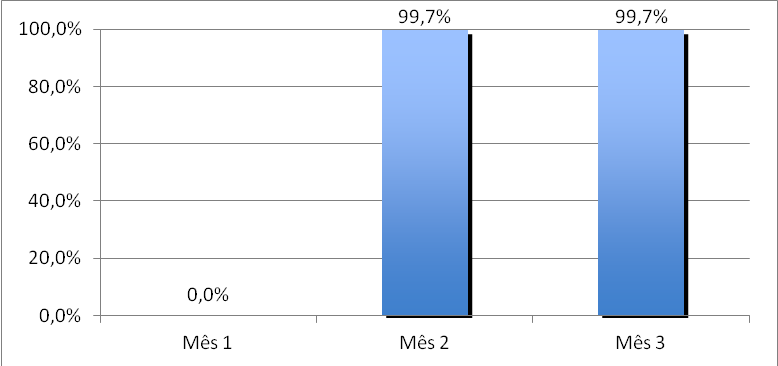 1º mês: 0 
2º mês: 311 alunos 
3º mês: 311 alunos
Figura 14: Gráfico indicativo da proporção de crianças, adolescentes e jovens matriculadas na escola alvo, orientadas quanto a bullying.
Objetivos, metas e resultados
Relativos ao objetivo 5: Promover a saúde das crianças, adolescentes e jovens.
Meta 5.5: Orientar 100% das crianças, adolescentes e jovens matriculados na escola alvo para o reconhecimento das situações de violência e sobre os direitos assegurados às vítimas de violência.
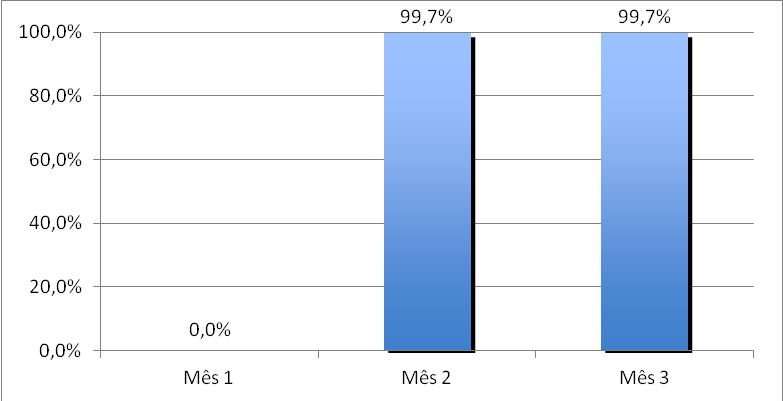 1º mês: 0 
2º mês: 311 alunos 
3º mês: 311 alunos
Figura 15: Gráfico indicativo da proporção de crianças, adolescentes e jovens matriculadas na escola alvo que foram orientados sobre violência.
Objetivos, metas e resultados
Relativos ao objetivo 5: Promover a saúde das crianças, adolescentes e jovens.
Meta 5.6: Orientar 100% das crianças, adolescentes e jovens matriculados na escola alvo sobre os cuidados com o ambiente para promoção da saúde.
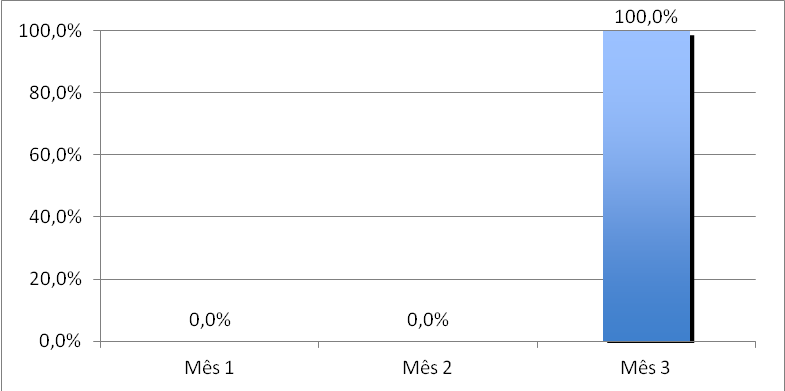 1º mês: 0
2º mês: 0
3º mês: 312 alunos
Figura 16: Gráfico indicativo da proporção de crianças, adolescentes e jovens matriculadas na escola alvo que foram orientados sobre cuidados com o ambiente para promoção da saúde.
Objetivos, metas e resultados
Relativos ao objetivo 5: Promover a saúde das crianças, adolescentes e jovens.
Meta 5.7: Orientar 100% das crianças, adolescentes e jovens matriculados na escola alvo sobre higiene bucal.
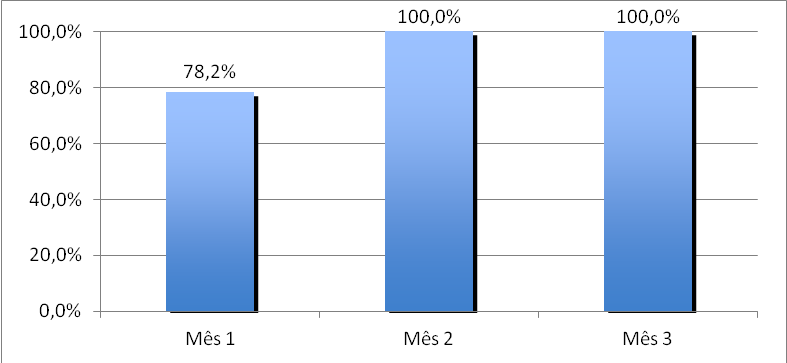 1º mês: 244 alunos 
2º mês: 312 alunos 
3º mês: 312 alunos
Figura 17: Gráfico indicativo da proporção de crianças, adolescentes e jovens matriculadas na escola alvo com orientações sobre higiene bucal.
Objetivos, metas e resultados
Relativos ao objetivo 5: Promover a saúde das crianças, adolescentes e jovens.
Meta 5.8: Orientar 100% dos adolescentes e jovens matriculados na escola alvo sobre os riscos do uso de álcool e drogas.
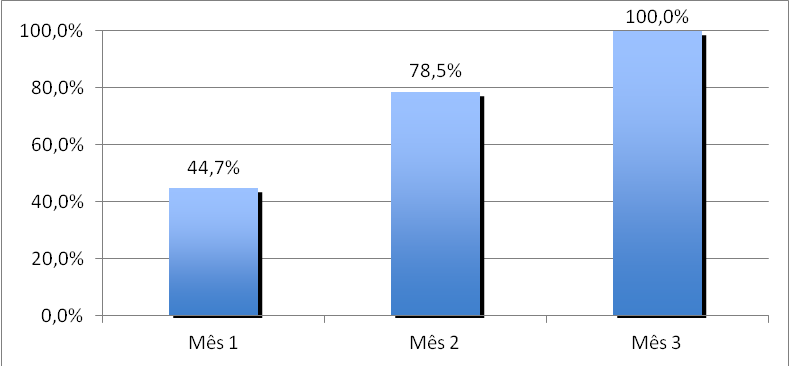 1º mês: 139 alunos 
2º mês: 244 alunos 
3º mês: 311 alunos
Figura 18: Gráfico indicativo da proporção de adolescentes e jovens com orientações sobre os riscos do álcool e das drogas
Objetivos, metas e resultados
Relativos ao objetivo 5: Promover a saúde das crianças, adolescentes e jovens.
Meta 5.9: Orientar 100% dos adolescentes e jovens matriculados na escola alvo sobre os riscos do tabagismo.
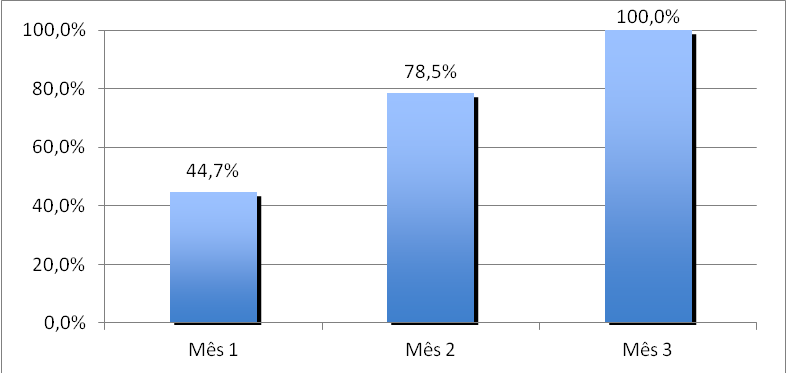 1º mês: 139 alunos 
2º mês: 244 alunos 
3º mês: 311 alunos
Figura 19: Gráfico indicativo da proporção de adolescentes e jovens com orientações sobre tabagismo.
Objetivos, metas e resultados
Relativos ao objetivo 5: Promover a saúde das crianças, adolescentes e jovens.
Meta 5.10: Orientar 100% dos adolescentes e jovens matriculados na escola alvo sobre a prevenção de Doenças Sexualmente Transmissíveis (DST).
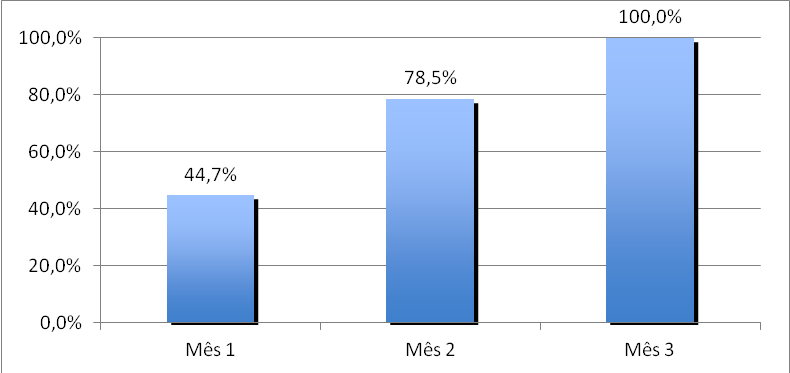 1º mês: 139 alunos 
2º mês: 244 alunos 
3º mês: 311 alunos
Figura 20: Gráfico indicativo da proporção de adolescentes e jovens com orientações sobre Doenças Sexualmente Transmissíveis.
Objetivos, metas e resultados
Relativos ao objetivo 5: Promover a saúde das crianças, adolescentes e jovens.
Meta 5.11: Orientar 100% dos jovens e adolescentes matriculados na escola alvo sobre prevenção da gravidez na adolescência.
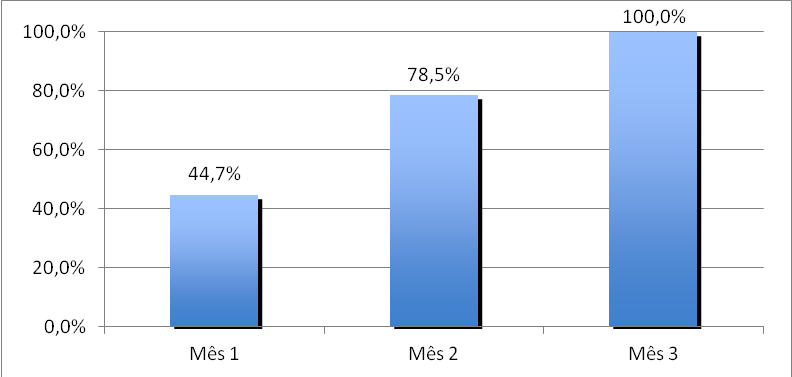 1º mês: 139 alunos 
2º mês: 244 alunos 
3º mês: 311 alunos
Figura 21: Gráfico indicativo da proporção de adolescentes e jovens com orientações sobre prevenção de gravidez na adolescência.
Resultados
A intervenção foi concluída com 100% de aproveitamento;
Tivemos apoio multiprofissional e da comunidade;
Muitos alunos receberam rastreamento de problemas de saúde que sequer sabiam;
Outros avanços.
Discussão
Importância da intervenção para a equipe:

Implementação de atividades que não eram realizadas;
Dado o ponto de partida para a atuação efetiva do PSE e alcançado metas;
Melhoria na qualidade das ações realizadas.
Discussão
Importância das ações para o serviço:
Estabelecer rotina para a realização de ações na escola Boa União Jovem.

Importância da intervenção para a comunidade:
Apoio na prevenção e rastreamento de agravos a saúde dos escolares.
Discussão
Nível de incorporação da intervenção à rotina do serviço:
	
A equipe está apta para dar continuidade à ação programática;
Cobre somente uma escola;
Falta fiscalização e incentivo (apoio) das secretarias para que o PSE seja atuante.
Reflexão crítica sobre o processo de aprendizagem
O curso foi bom e gratificante;

Metodologia apropriada;

Os conhecimentos adquiridos foram principalmente relacionado à construção e implementação de um projeto;

Conhecimentos relacionados à metodologia científica;
Reflexão crítica sobre o processo de aprendizagem
Conhecimentos clínicos sobre temas que são corriqueiros na Atenção Básica;
Funcionamento da estratégia de Saúde da Família e controle de qualidade em um serviço de saúde.
Fotos da intervenção
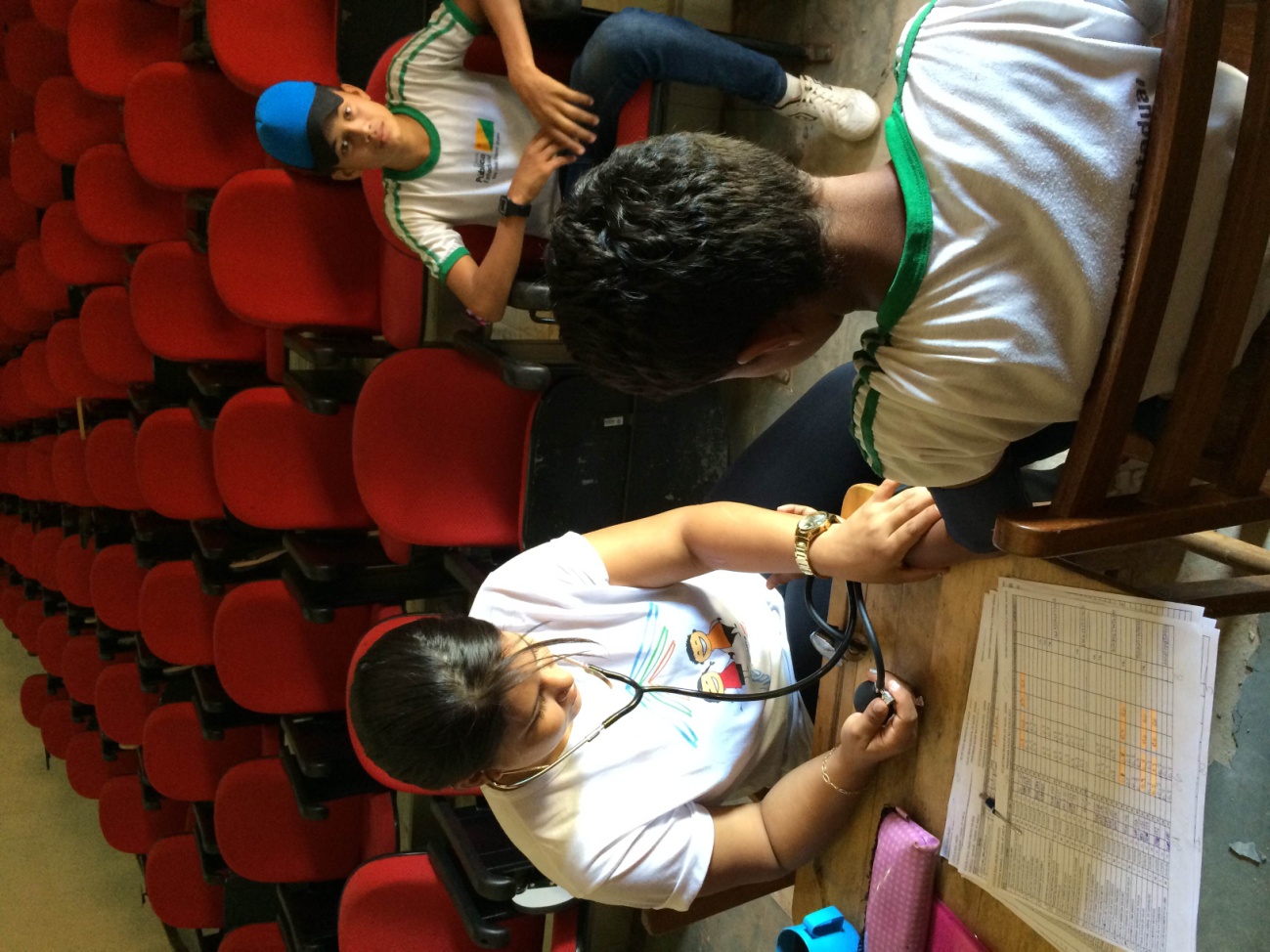 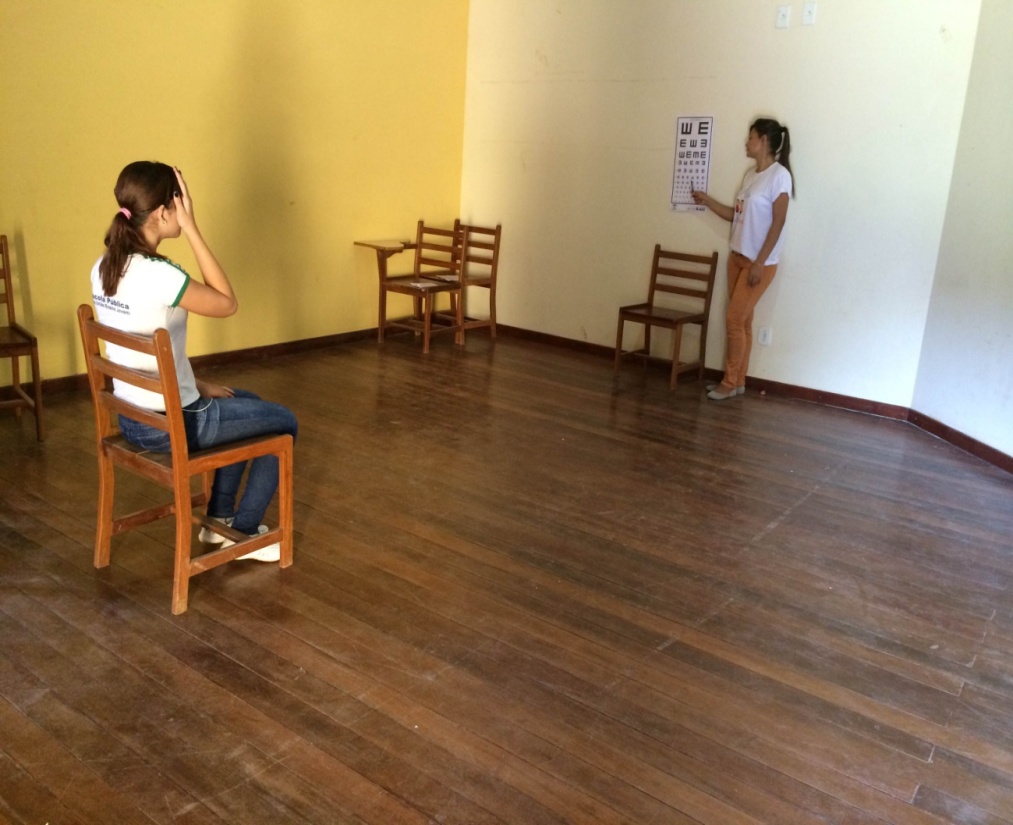 Fotos da intervenção
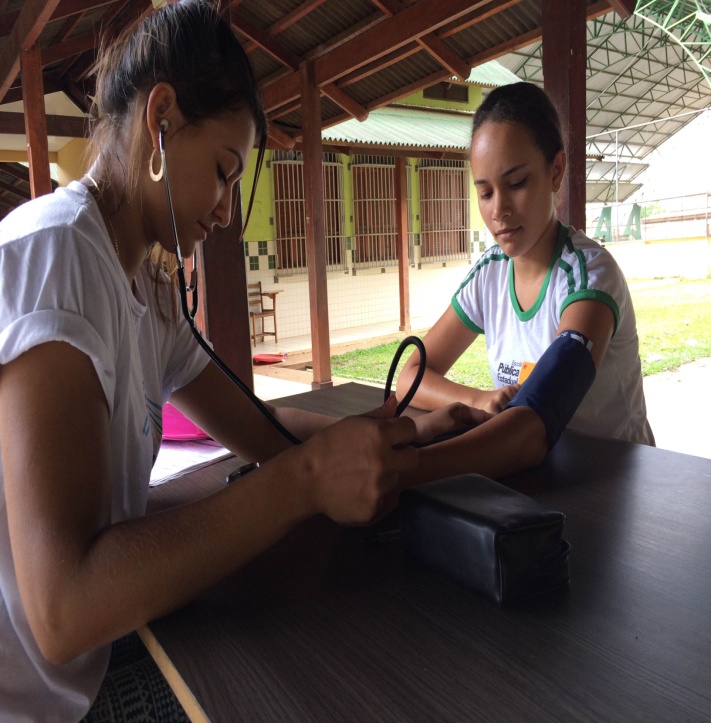 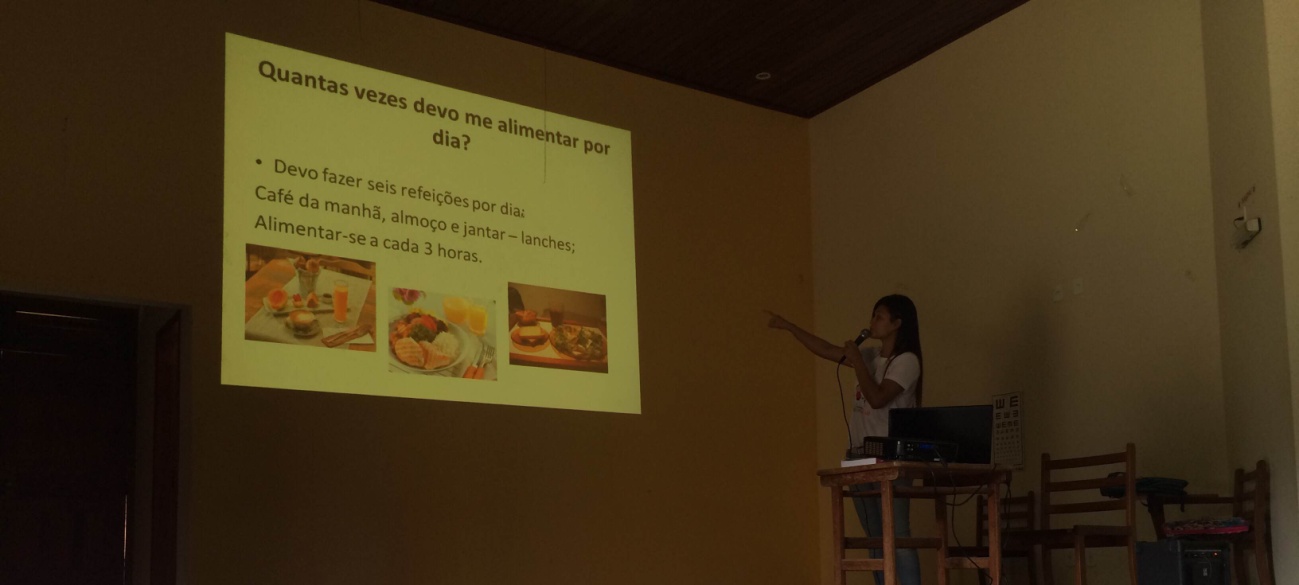 Fotos da intervenção
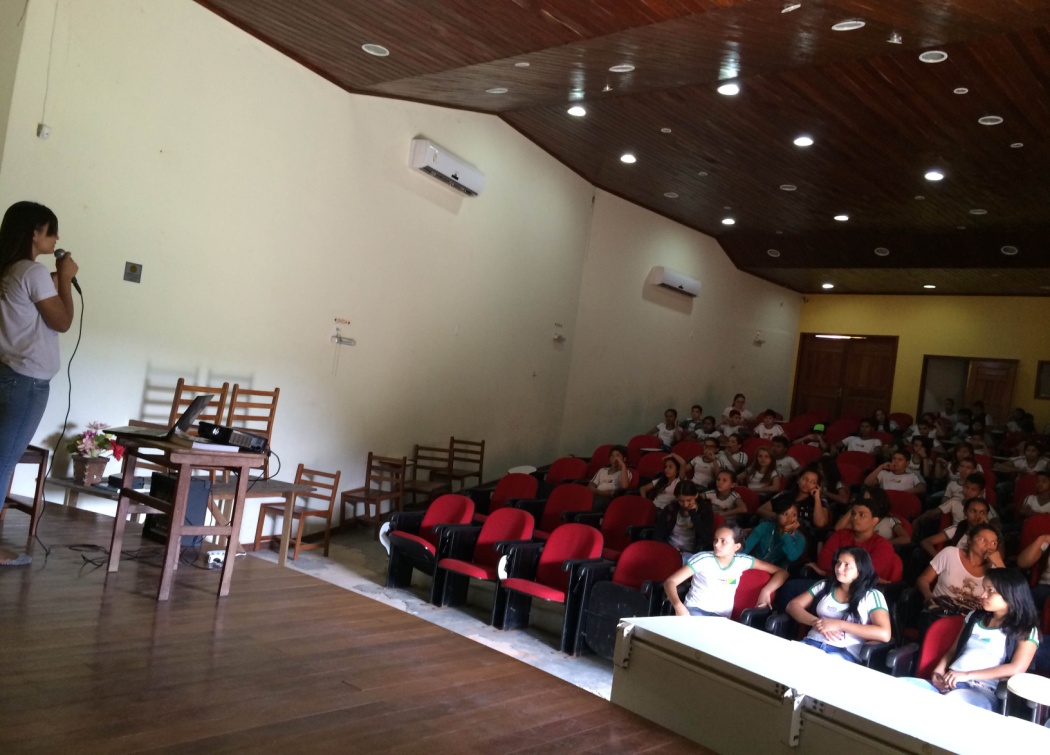 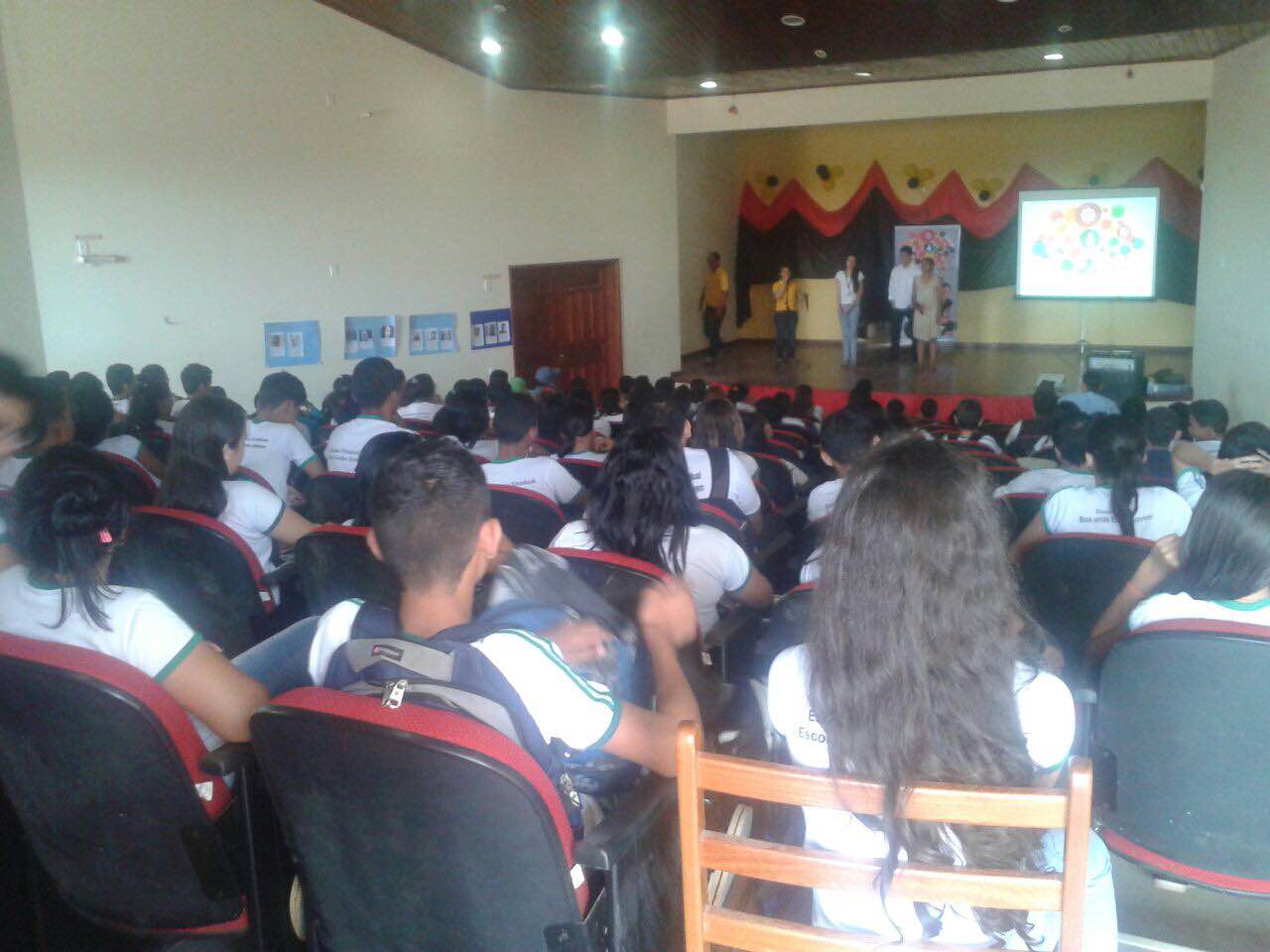 Fotos da intervenção
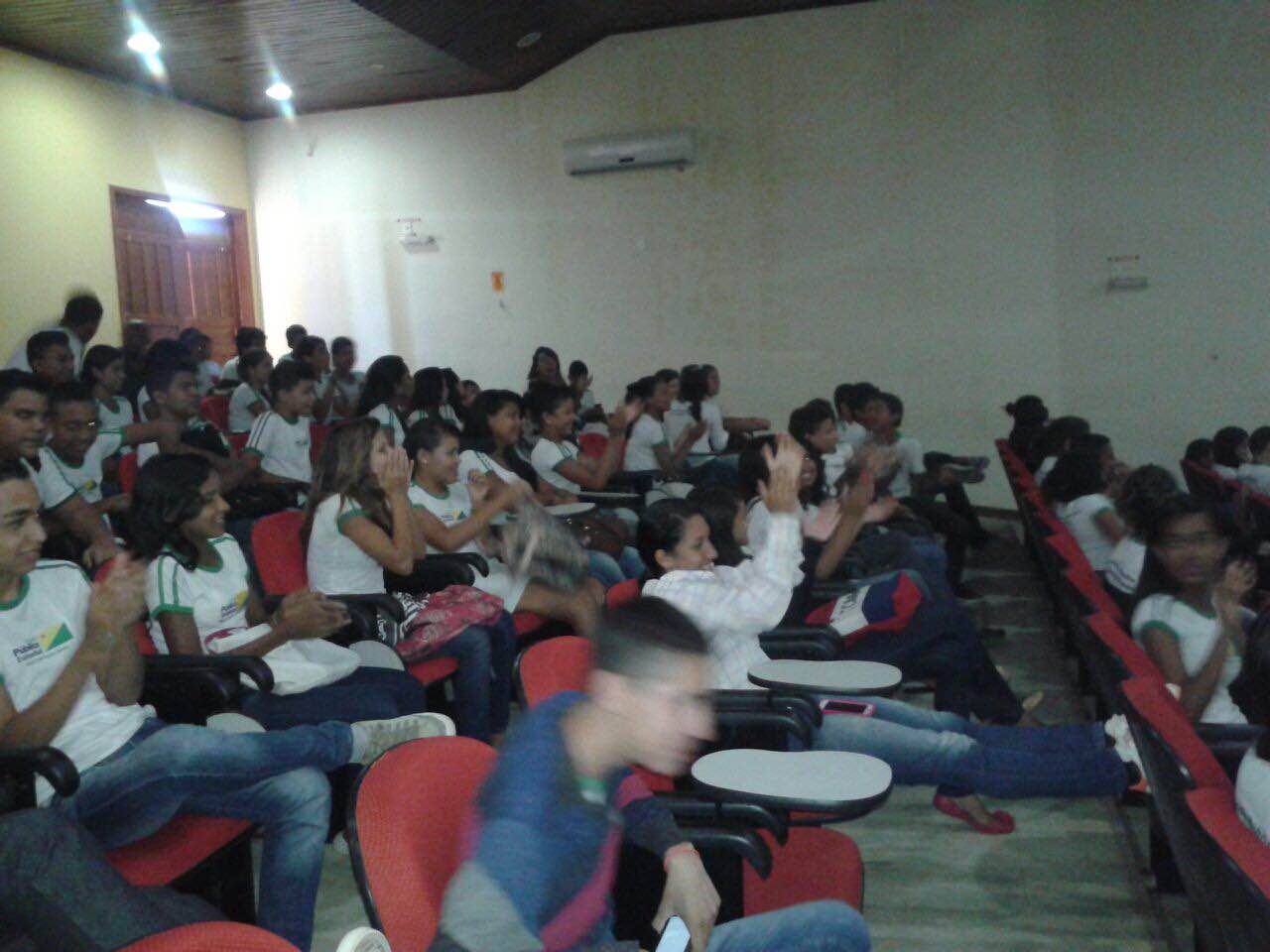 Obrigada!